Lecture 1: AttacksCSC2412 Algorithms for Private Data Analysis
Sasho Nikolov
University of Toronto
The Problem
How do we analyze sensitive and private data about people?

Approach I: Don’t collect sensitive data. May forfeit benefits for
Science
Policy decisions

Approach II: Remove personally identifying information (PII):
What is PII?
Numerous failures: Netflix challenge, AOL search logs, MA governor health records
Remove PII?
Example attack: Myki public transport dataset [Culnane Rubinstein Teague 19]
Data: tap on/off events for a Presto-like card
No names or real card IDs included
Step 1: Identify my own card
I know my travel history
Step 2a: Identify card of a co-worker or friend
Based on a few trips we took together
Now I know every trip they have taken
Step 2b: Correlate with Twitter activity
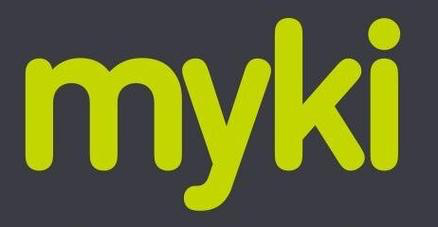 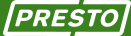 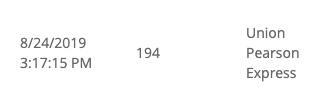 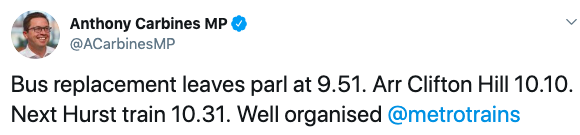 Lessons
Everything can be personally identifiable
Surprisingly few pieces of information make us unique

The “attacker” may already know a lot about you.
Access to auxiliary information

Datasets can be linked to make it easier to break privacy
Even more will be released about you in the future
Aggregate ≠ Private
Aggregate ≠ Private
Tracing attacks [Homer et al. 08]
DNA data from a medical study (genetic factors for depression)
Frequencies of alleles for individuals in the study


Data of one individual
Frequencies of alleles in the population at large
Can determine if the individual was in the study or not
Published
Public
Fundamental Law of Information Recovery:

Too accurate answers to too many aggregate questions destroy privacy.
Details of the Attacks
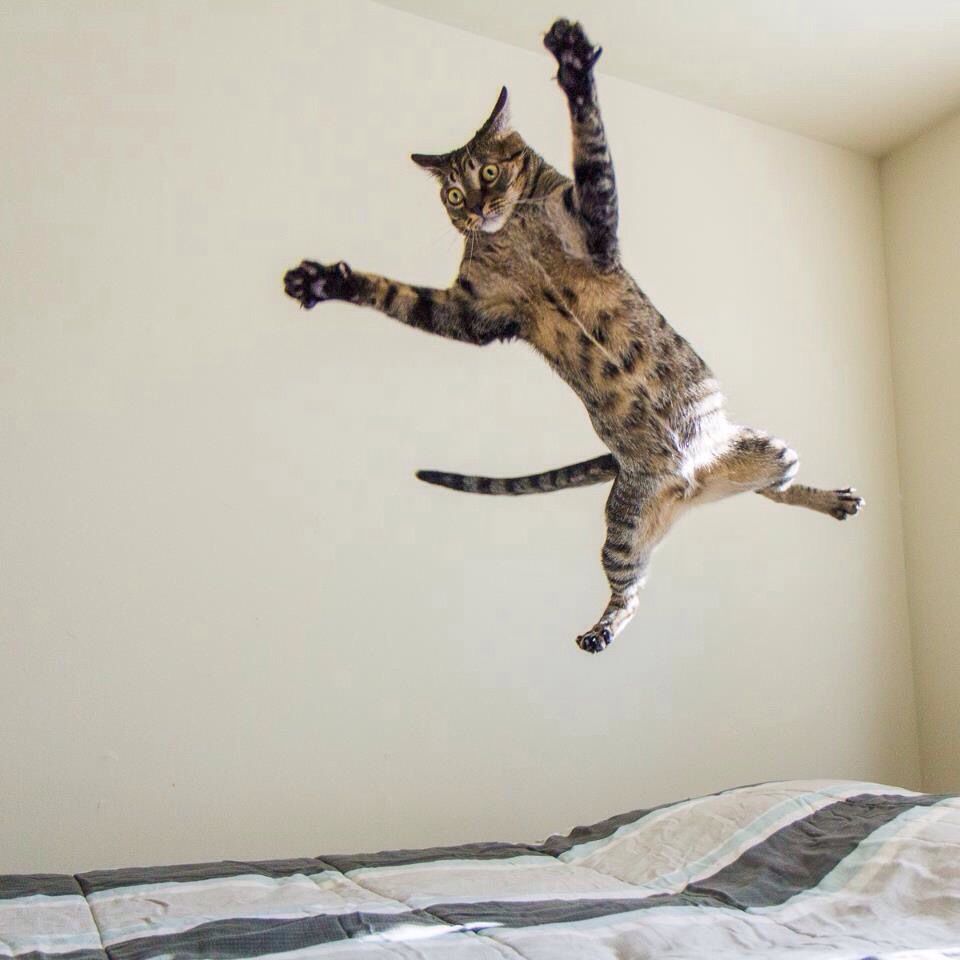 Now we move to the “board”